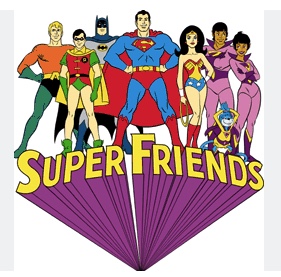 MRS. PEACO CK’S
WEEK OF:  March 4-8, 2024
Coming up @ NSE
Weekly Skills
ELA: procedures in a text
PHONICS: oo, ou, ue, u_e, ew
MATH:  Adding several 2-digit numbers
LANGUAGE: Pronouns
Social Studies: Maps
3/4- SPRING PICTURES
3/8- SUPER HERO DAY
3/11-3/15- SPRING BREAK
4/4- SPRING MUSIC PROGRAM
PHONICS Skill OF THE WEEK
VOCABULARY
**vocab test will be 3/7**
1.) solved –how a problem is worked out

2.) point of view- how a character thinks or feels about other story characters or events
3.) supports- to agree with or help explain

4.) speaker- the voice or one that speaks in a story

5.) problem- a state of difficulty that needs to be resolved
country
animal
chewing
you’ve
shampoo
earth
food
toothbrush
wash
chew
ruler
glue
group
soon
tube
clue
moon
new
soup
loose
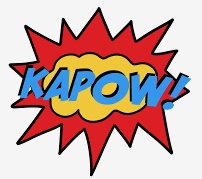 Reminders-
Send Snack/Water each day. 
Vocabulary Test- Thursday
Spelling and Math Facts Tests – Friday
Homework- Reading, Math, and Math Facts each night
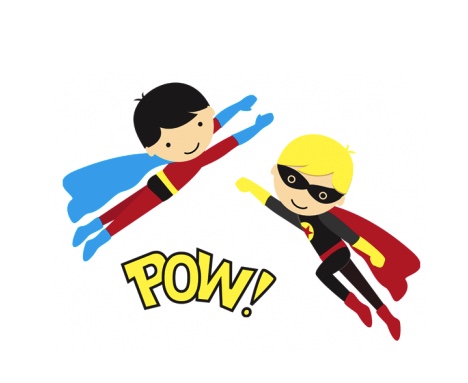